Communication’s role in maintaining relationships
Maintaining relationships
All relationships require maintenance. Of course, different relationships require different types of maintenance, and some will require more time and attention than others. 
Although many factors have been found to be significant in relational maintenance; communication has been the most critical factor in all the various types of relationships.
Defining communication
Communication has been defined as any process in which a message containing  information is transferred, especially from one  person to another, via any of a number of  media. 
Communication may be verbal or nonverbal; it may occur directly, such as in a face-to-face conversation or with the observation of a gesture; or it may occur remotely, spanning space an time such as in writing. 
Communication contributes to the development and maintenance of ALL relationships
Activity
Communicate the following behaviors to your neighbor without verbal communication
Activity
Happiness
Activity
Sadness
Activity
Anger
Communication
Communication also involves how we express our cognitions (thoughts, ideas, and feelings) to others, including what we say and how we say it.
But when we communicate with others, we also communicate attitudes, values, priorities, and beliefs.
Defining communication
Interpersonal communication: the imparting or exchanging of information. This can be verbal and/or nonverbal.
Good communication is the foundation of successful relationships, both in familial and romantic ones.
Communication and Relational maintenance
The basic concerns of relational maintenance are to identify healthy and constructive patterns of interpersonal growth and to avert problems in a relationship. 
Relational well-being facilitated by creating a favorable interpersonal communication climate.
Communication and Relational maintenance
Stafford and Canary (1991) identify key strategies of relational maintenance that serve as predictors of relational satisfaction, commitment, mutual control, and liking:
Showing positiveness 
Demonstrating openness 
Providing reassurance
Communication and Relational maintenance
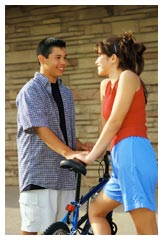 According to Stafford and Canary, showing positiveness involves expressing the favorable attitudes that communicators have of one another. 
Communicating a positive attitude is essential to maintaining positive relationships. This has been found in familial, and other interpersonal relationships.
Communication and Relational maintenance
Demonstrating openness, Stafford and Canary explain, relates to the depth of self-disclosure. Openness is also communicated by sharing feelings about the relationship. 
Relationships that have partners who are open and not reluctant to share with one another how meaningful the relationship is or to declare their affection for one another report feeling more secure about the relationship, and self-report higher overall quality.
Communication and Relational maintenance
People in secure relationships are able to express their wants and needs freely. They also feel free to communicate their willingness to satisfy one another's wants and needs. 
Research suggests that statements of wants and needs in secure relationships are made as simple descriptions or requests. Secure relationships also provide the latitude of acceptance that allows one partner to freely choose to decline or respond favorably to the other's wants and needs.
Communication and Relational maintenance
Providing reassurance involves the demonstration of commitment and loyalty to the relationship. Stafford and Canary (1991) observe that we communicate reassurance by verbalizing our continued commitment as well as by following through to do the things that demonstrate it. 
In intimate relationships and in our family communications, we may symbolize our pledges of closeness, loyalty, and commitment verbally and nonverbally.
Gender Differences
Masculine and Feminine Styles
Research shows that woman are somewhat more willing than men to share their feelings
In terms of amount and depth:
Female – Female were at the top
Male – Female came in second
Male – Male had the least disclosure
Generalizations do not apply to every person
Biological sex is not as important as the chosen gender role when expressing emotion
Cultural differences
Cultural Influences on Intimacy
Notions of public and private selves have changed over time
Collectivist cultures
Generally do not reach out to outsiders, often waiting until they are properly introduced before entering into conversation
Individualistic cultures
Make fewer distinctions between personal relationships and casual ones
Cultural differences
Cultural Influences on Communication in Relationships
Communication styles vary across cultures, and communication norms are expressions of each culture’s values. Cultures have informed rules that govern speaking, listening, and turn-taking behaviors.
DQ #4
Can self-disclosure be related to attraction?Read more: 279-282